Δυνάμεις αριθμών
Υπότιτλος
Διάταξη τίτλου και περιεχομένου με λίστα
ΠΡΟΒΛΗΜΑΤΑΚΙ ΓΙΑ ΛΥΣΗ ΜΕ ΔΥΝΑΜΗ!
Αγόρασα 2 πινέλα ζωγραφικής για καθέναν από τους 2 φίλους μου και το κάθε πινέλο κόστιζε 2 ευρώ! Πόσα χρήματα πλήρωσα; 



ΛΥΣΗ:
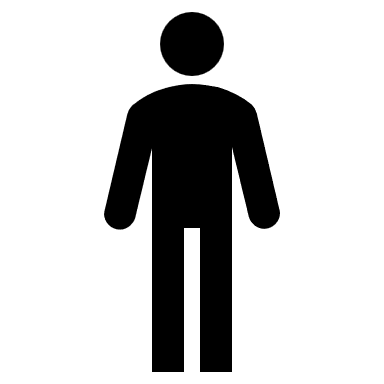 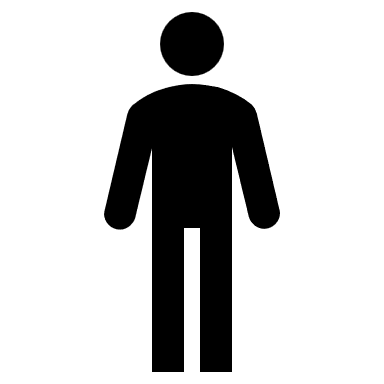 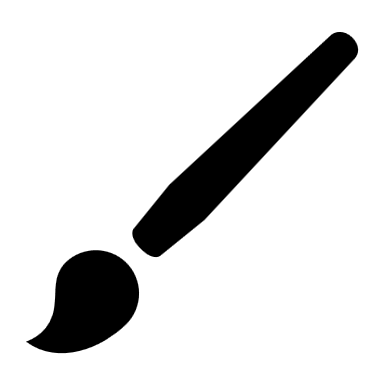 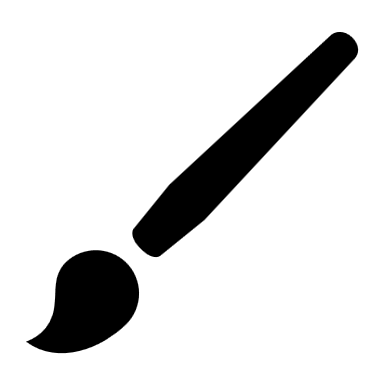 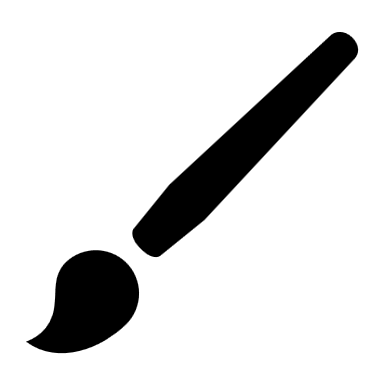 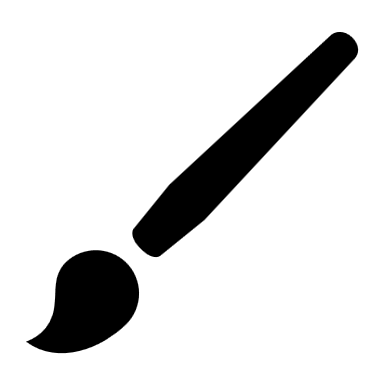 2€            2€                     2€            2€